Los climas
Zona cálida
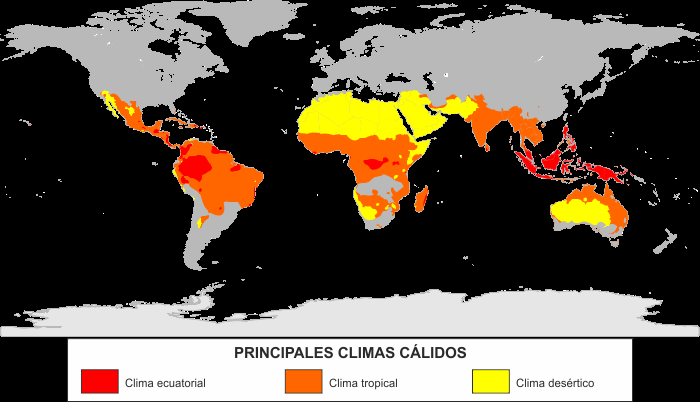 Clima ecuatorial

Clima tropical

Clima desértico
Clima ecuatorial
Zona cálidaClima ecuatorialPaisaje. Selva
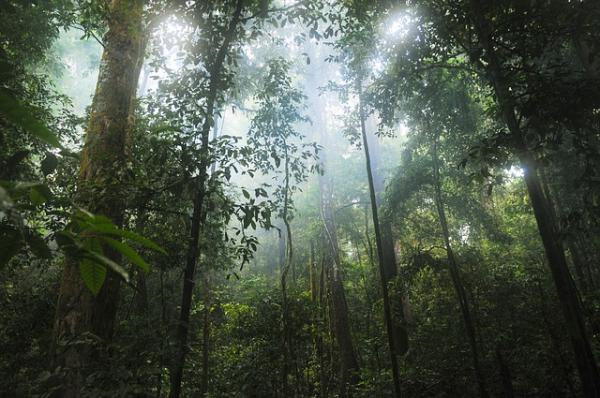 Clima Tropical
Bosque tropical
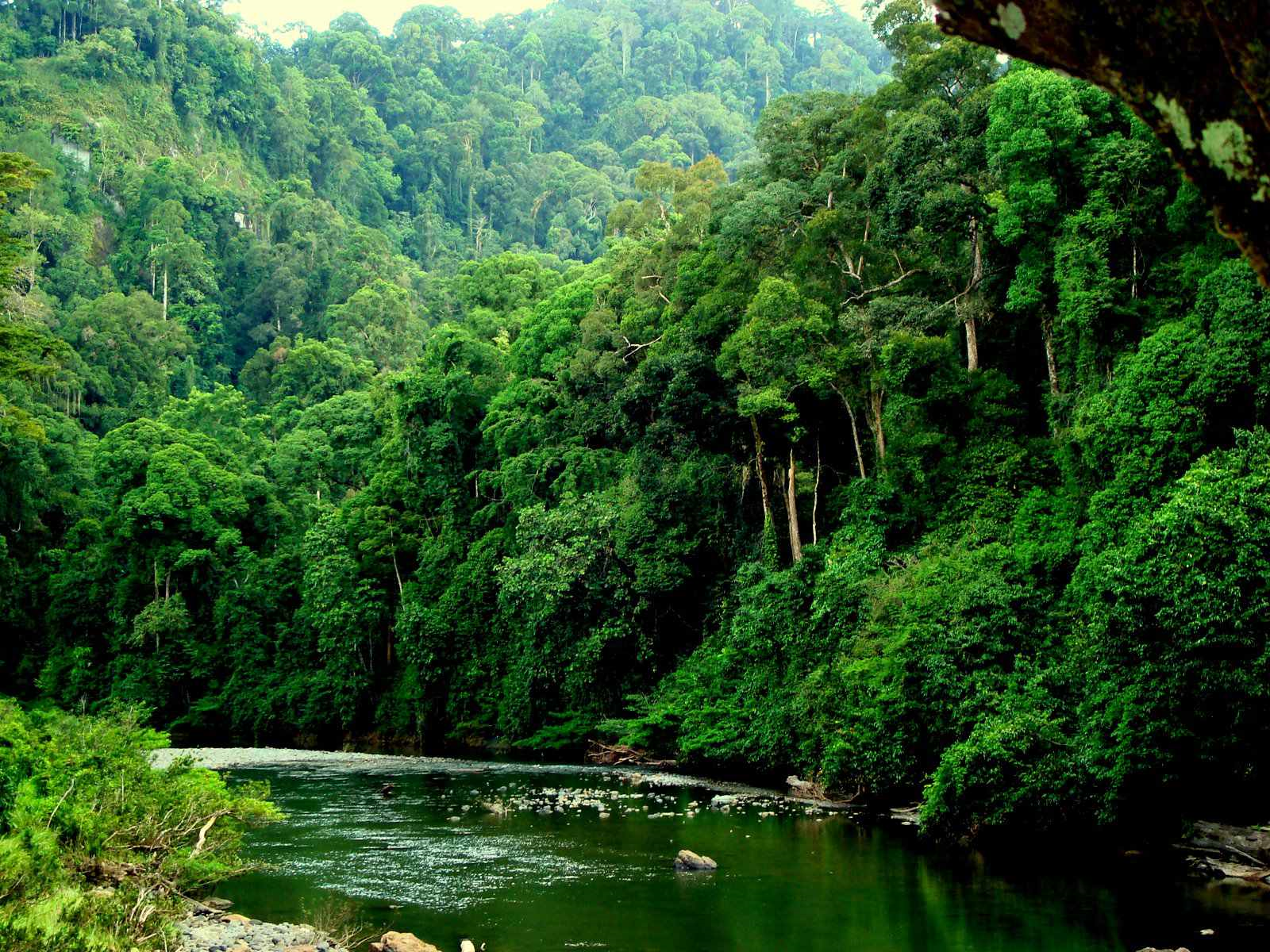 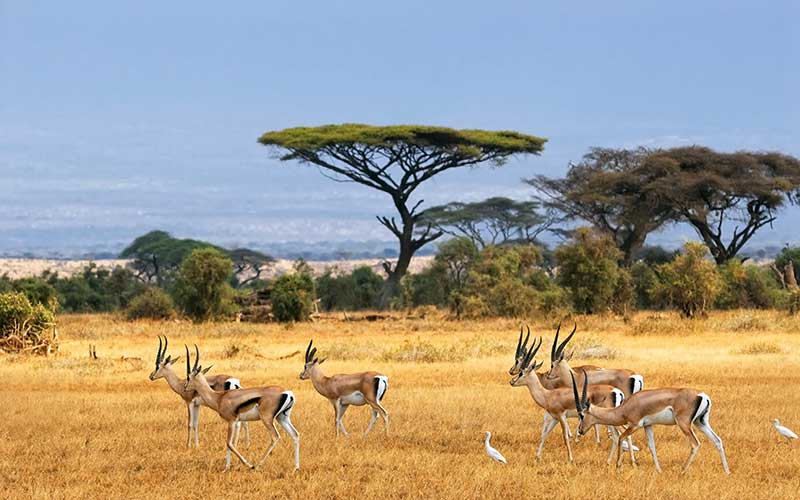 Sabana
Clima desértico
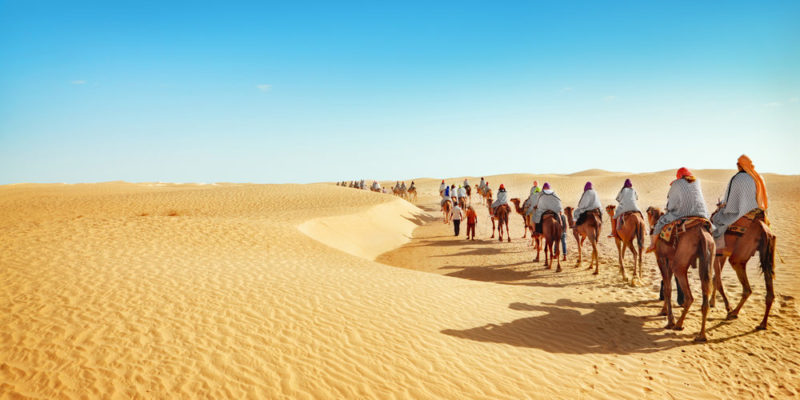 Desierto
Análisis de un paisaje
Zona climática:
Tipo de clima:
Localización:
Temperatura:
Precipitaciones:
Paisaje:
Forma de vida:
Describir la imagen:
Zona templada
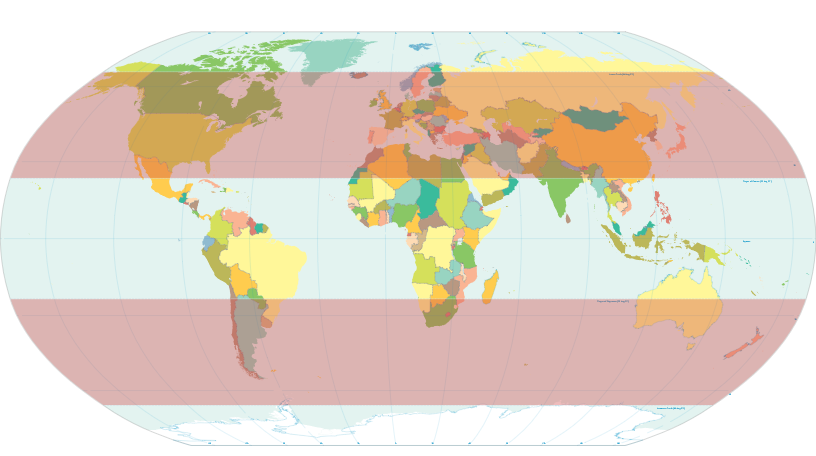 Clima mediterráneo
Clima oceánico o atlántico
Clima continental
Clima mediterráneo
Clima mediterráneo
Clima mediterráneo
Clima oceánico o atlántico
Paisaje oceánico
Clima continental
Clima continental
Nos encontramos ante un paisaje que pertenece a la zona templada, concretamente, al clima mediterráneo de costa.
Este tipo de clima se suele situar entre los 30º y los 40º de latitud en ambos hemisferios. Su temperatura media anual oscila entre los 10 y los 18º; teniendo una amplitud térmica entre los 12 y 16ºC. Los veranos son cálidos y los inviernos suaves. Las precipitaciones oscilan entre los 900 y los 300 mm al año con una distribución irregular. El paisaje predominante es el de bosque mediterráneo y matorrales. En la imagen, de hecho, se observa un paisaje seco con algún matorral. 
En lo que respecta al modo de vida, la cuenca mediterránea es una de las zonas más habitadas desde la antigüedad debido a su buena climatología durante todo el año. En esta imagen se observan unas pequeñas casas cercanas a la costa aunque lo normal es que esté muy urbanizado. No vemos presencia de agricultura que en este clima es una actividad económica muy importante, al igual que otras como la pesquera o el turismo. En este caso sí que podemos observar distintos barcos que tendrían una función de ocio más que de pesca.
Como conclusión, podemos indicar que este es un paisaje típico del mediterráneo de costa, siendo lo más característico lo poco humanizado que se encuentra.
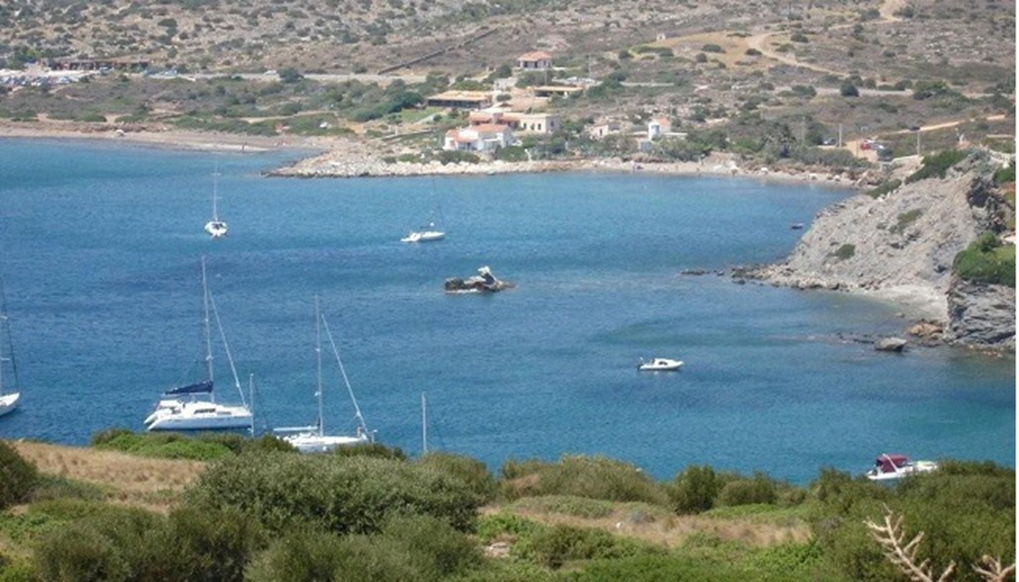 Análisis nivel avanzado.
Zona fría
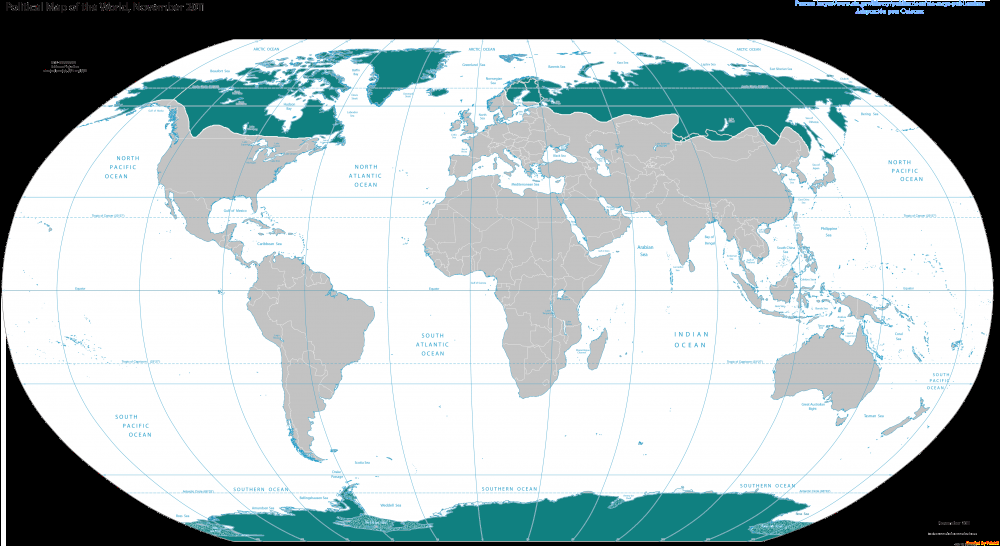 Clima polar
Clima de alta montaña
Clima polar
Clima polar
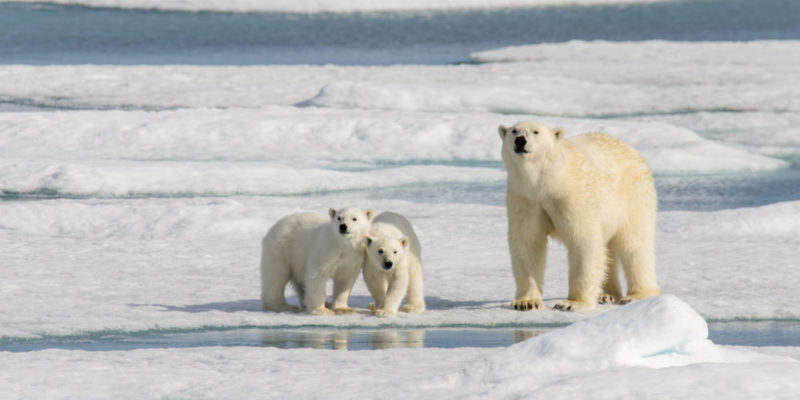 Clima de montaña
Clima de alta montaña